Working with Criminal Authorities on Fraud Issues
African Dialogue
Livingstone Zambia
Charles Harwood
U.S. Federal Trade Commission
FTC Civil Enforcement Framework
FTC consumer protection enforcement actions  target deceptive and unfair practices
FTC’s Civil Authority
Full range of equitable remedies
Asset Freeze
Appointment of Receiver
Permanent Injunctions, Including Bans
Burdens of proof are different in civil action, but same evidence may prove criminal liability
2
Civil Criminal Case Coordination
Why a criminal case in addition to a civil case?
Experienced fraudsters may see civil enforcement as “cost of doing business”
Advanced fraud techniques and technology may permit rapid recidivism 
Timing and management of coordinated investigations
Referral of resolved cases for subsequent action
Criminal authorities monitor civil case and may file during the pendency of the civil case
FTC TRO served alongside criminal search warrant
3
Reaching out to Criminal Agencies
Encourage prosecution of defendants -- and their associates -- from FTC civil cases
Provide resources for other law enforcement fighting consumer fraud
Train FTC staff on how to recognize criminal conduct in the course of their investigations
4
Cases Referred
Types of cases we refer 
Hard Core Fraud
FTC Recidivists
Substantial Consumer Injury 
Mail fraud and wire fraud are most common charges
Fraud against consumers
Fraud against intermediaries
Bank fraud
Money laundering
No requirement that civil and criminal case have same venue
5
Guidelines for Coordination
US v. Stringer, 535 F.3d 929 (9th Cir. 2008)
Government must not act in bad faith 
Independent purposes
No “affirmative misrepresentations” by civil authorities
FTC will use its authority only to build its case, and will not make any misrepresentations about possible criminal prosecution 
FTC need not disclose the existence of a criminal investigation to defendants
6
How FTC Conducts Fraud Investigations
We develop evidence without notice to targets
We issue civil investigative demands (CID’s) to third parties
We interview victims, often obtaining declarations
Preserve victim testimony and relevant documents
We record sales pitches and web sites
Also gathering evidence re mobile marketing
We interview former employees, often obtaining declarations
Asset search – we locate assets through databases and by following the money trail
Fraudulent solicitations – we obtain evidence from news outlets and internet searches
7
After FTC Files: Civil  Discovery
Immediate access to premises allows us to obtain and preserve paper and electronic records
Depositions of principals, employees, and service providers provide admissions and details about the fraud 
Asset discovery helps us establish the scope of the enterprise and identify assets for consumer redress
8
Sharing Information: Civil to Criminal
FTC can share investigative and discovery materials with other law enforcement agencies
Federal, State, Local
Other agency must certify nondisclosure and use only for law enforcement purposes
Other agency can request that source of information not be notified (maintain confidentiality of investigation)

Receiver has broad authority to disclose information to law enforcement
US v Setser, 568 F.3d 482 (5th Cir 2009)
9
Sharing Information: Criminal to Civil
Information obtained in criminal investigation may be shared with civil authorities, so long as grand jury secrecy is respected
Non-grand jury information
US v Dynavac, 6 F3d 1407 (9th Cir 1993)
Sharing of independently created records (e.g., business records) does not infringe grand jury secrecy
Ex parte application available
When simultaneous TRO and Search Warrant, time is of the essence
10
MOU Provisions
Share information, including complaints
Provide investigative assistance in appropriate cases, including obtaining evidence under Participants’ respective legal authorities, on behalf of other Participant;
Coordinate enforcement against cross-border Covered Violations
Provide other appropriate assistance that would aid in the enforcement against Covered Violations
Designate a primary contact for the purposes of requests for assistance
11
Case Study: Canadian Telemarketing Fraud
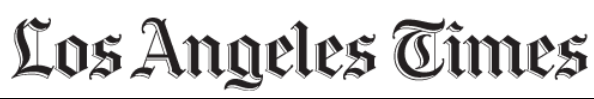 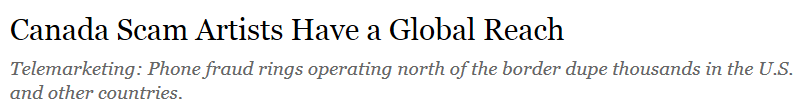 12
Project Emptor
Cross-Border Fraud Law Enforcement Taskforce based in Vancouver, British Columbia, Canada
Utilizes both civil and criminal law enforcement authority
Joint target identification
Joint investigations and searches
Coordinated case filings
Coordinated asset recovery efforts
Sharing of post-filing discovery
Coordinated preliminary and permanent relief, arrests, and prosecutions
Civil Investigation
FTC investigation focusing on victims and third parties
British Columbia investigation focusing on perpetrators
Both statutes prohibit deceptive acts
FTC authority uses civil investigative demands
BC authority used in investigation includes
Investigation order
B.C. Supreme Court order
Freeze order
Temporary injunction
Investigative Order
Issued by B.C. Director of Trade Practices
Allows for examination and seizure of evidence from post office boxes, courier companies, bank accounts and businesses.
Compliance by all parties is mandatory.
Can be utilized by all Investigators on the Task Force.
Information obtained shared with other Project Emptor partners as per rules of evidence.
B.C. Supreme Court Order
Enables investigators to search: premises, bank accounts, mail drops, couriers and personal residences.
Identical to an investigation order except it is Court authorized and allows for the use of force and ability to enter and search personal residences.
Criminal Investigation
Task Force investigates matter using civil authority of BC (in Canada) and FTC (in USA)
Criminal agency in another country uses MLAT process for search and seizure of evidence
Indictments filed in U.S. Federal Court alleging felony charges of Fraud by Wire, Fraud by Mail, Fraud Against Elderly 
Seek Extradition of suspect to U.S. to stand trial
Evidence Used (and Shared)
Extensive visual/video surveillance of suspected boilerrooms by Task Force
Mail drop information
Informant information
Information about targets
Victim statements by foreign police authorities and FTC and FBI
Banking records
Business records
Investigative statements
Challenges
Firewall separation of criminal and civil processes so as not to raise Canadian Charter issues or allegations of abuse of process
All civilly obtained materials are kept “arms length” from FBI scrutiny but can be shared with FTC 
MLAT process used to transfer these materials
Recovery of funds and evidence outside of U.S. and Canada
Coordination and timing of activities
Information sharing
Questions?
20